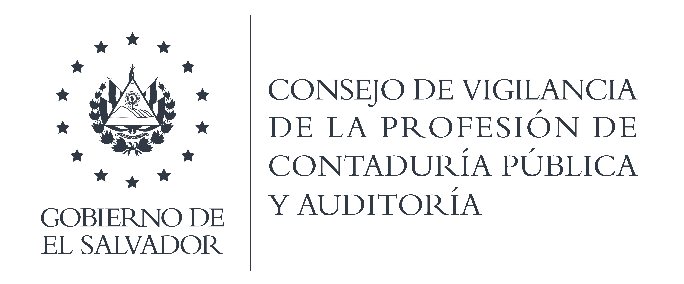 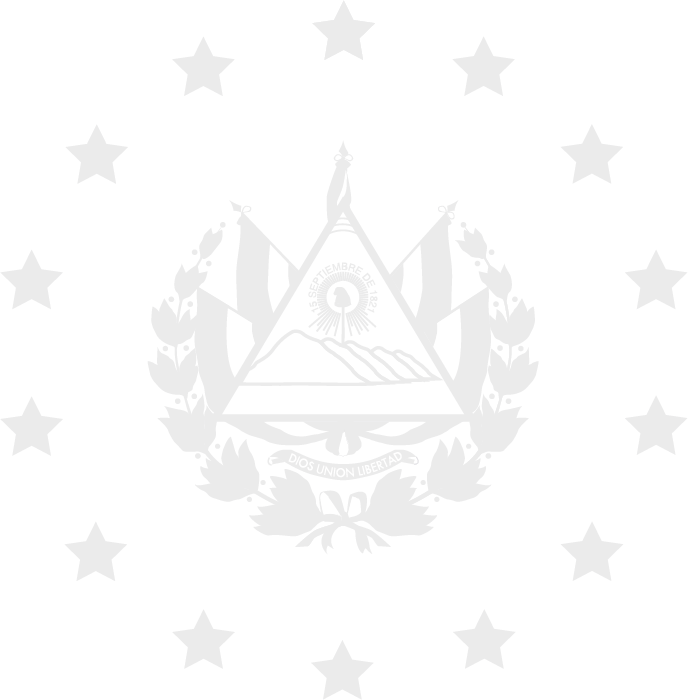 Información estadística del Consejo de Vigilancia de la Profesión de Contaduría Pública y Auditoria segundo trimestre 2024
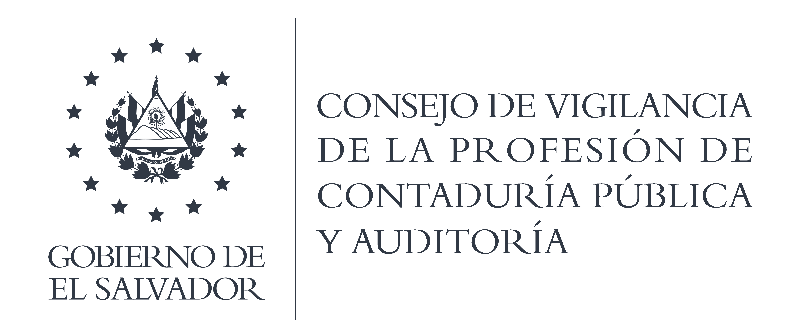 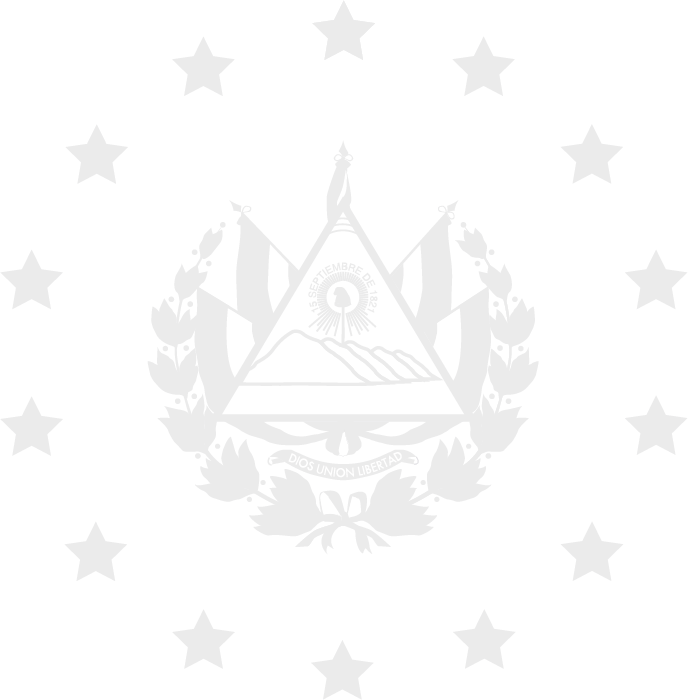 Informe estadísticoDepartamento de Inscripción y Registrosegundo trimestre 2024
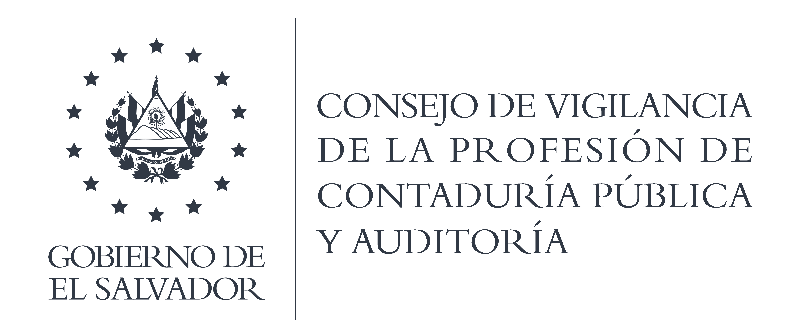 Estadísticas de profesionales personas naturales y jurídicas para ejercer la auditoría y contaduría
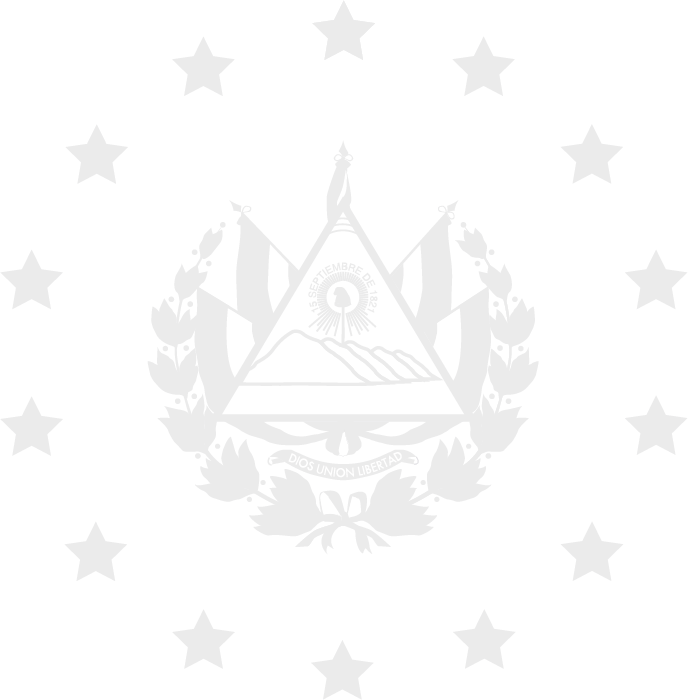 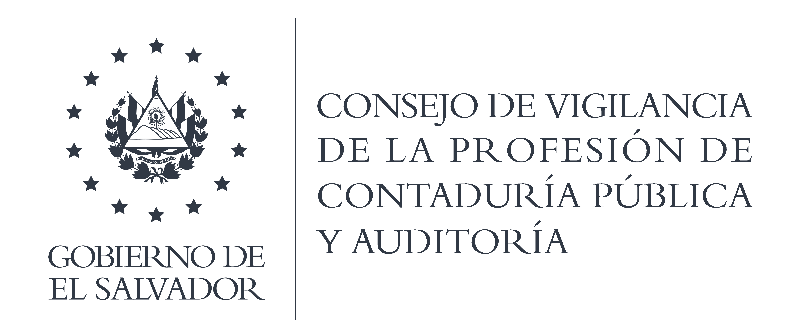 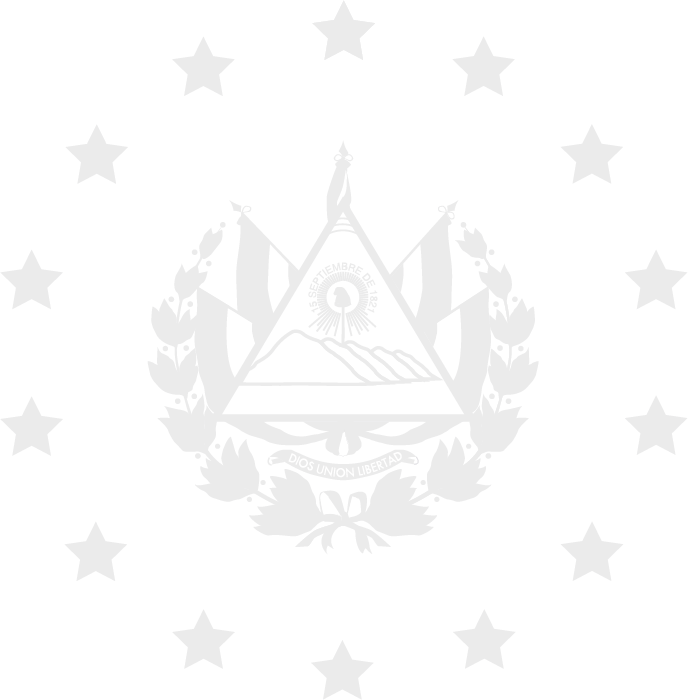 Informe estadísticoDepartamento de Educación Continuada Segundo trimestre 2024
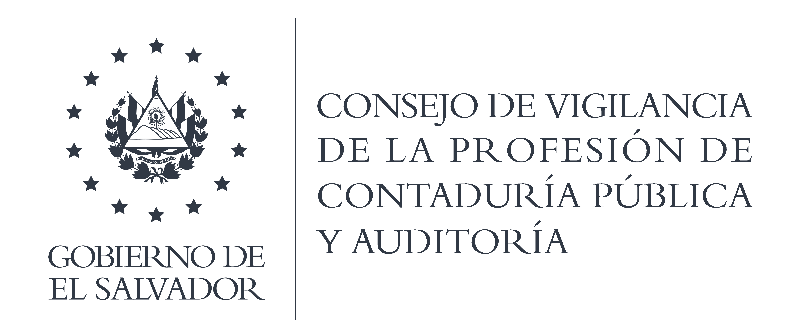 Participantes de capacitaciones gratuitas
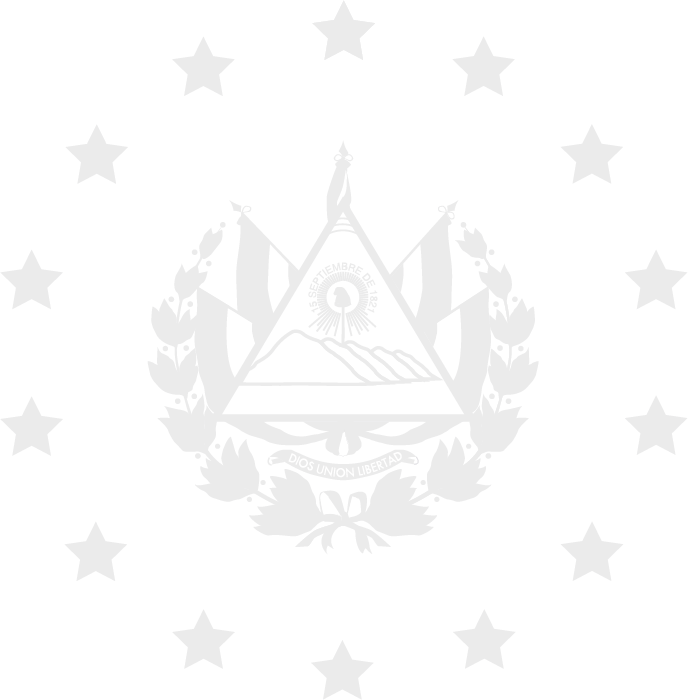 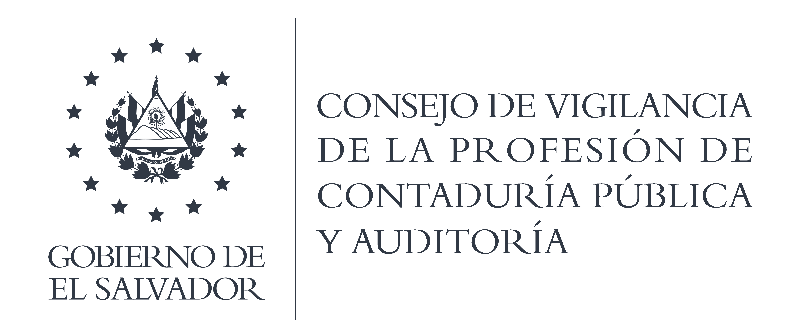 “Uso de la IA para Auditores y Contadores”, ejecutado el día jueves 18 de abril de 2024, por plataforma YouTube Live Stream, en el horario de 8:30 a 11:30 am, con una participación de 4,107 inscritos, los cuales se detallan:
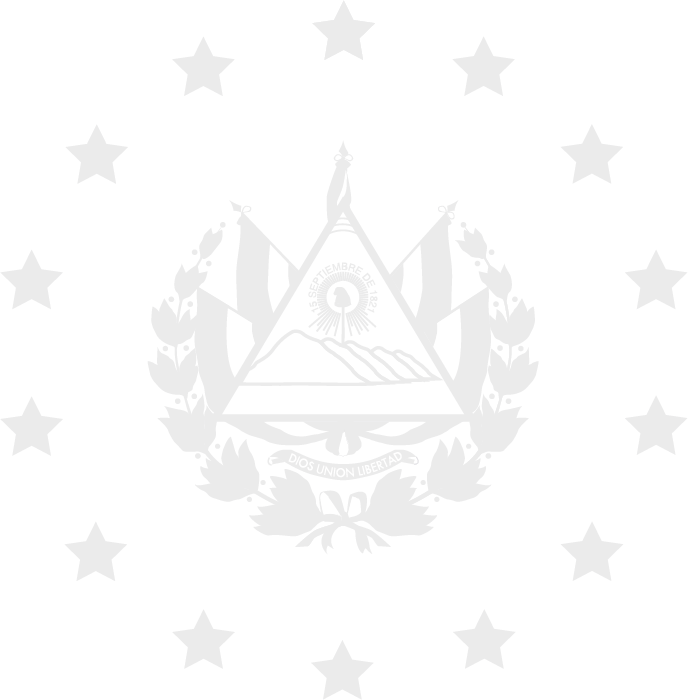 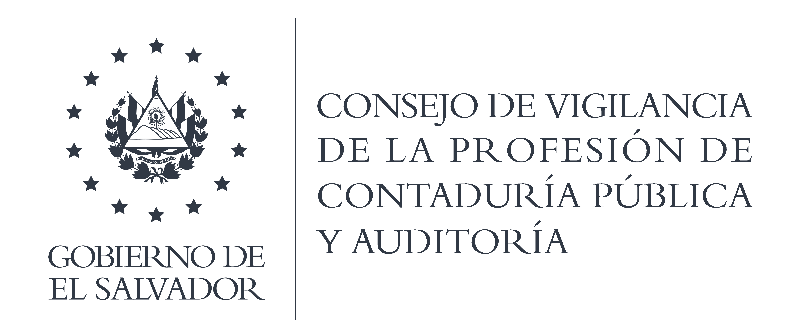 “INNOVACIÓN Y RESILIENCIA DEL CONTADOR PÚBLICO Expectativas del CVPCPA ante los cambios del entorno”, ejecutado el día lunes 27 de mayo de 2024, por plataforma YouTube Live Stream, en el horario de 8:30 a 10:30 am, con una participación de 2,079 inscritos, los cuales se detallan:
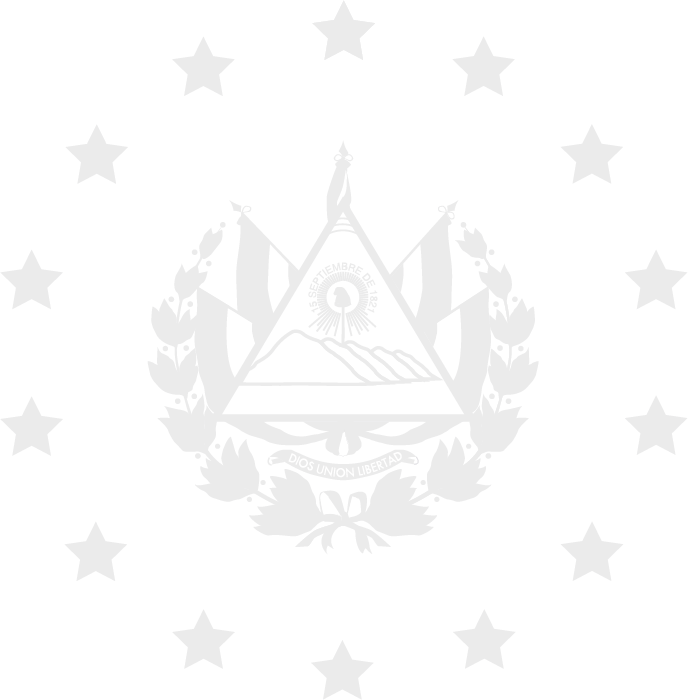 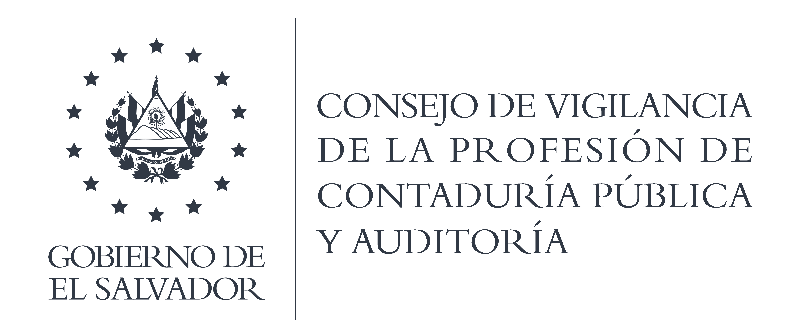 ““LEY DE COMPRAS PÚBLICAS Elementos importantes de conocimiento del Contador Público”, desarrollado el día jueves 20 de junio de 2024, por plataforma YouTube Live Stream, en el horario de 8:30 a 11:30 am, con una participación de 2,315 inscritos, los cuales se detallan:
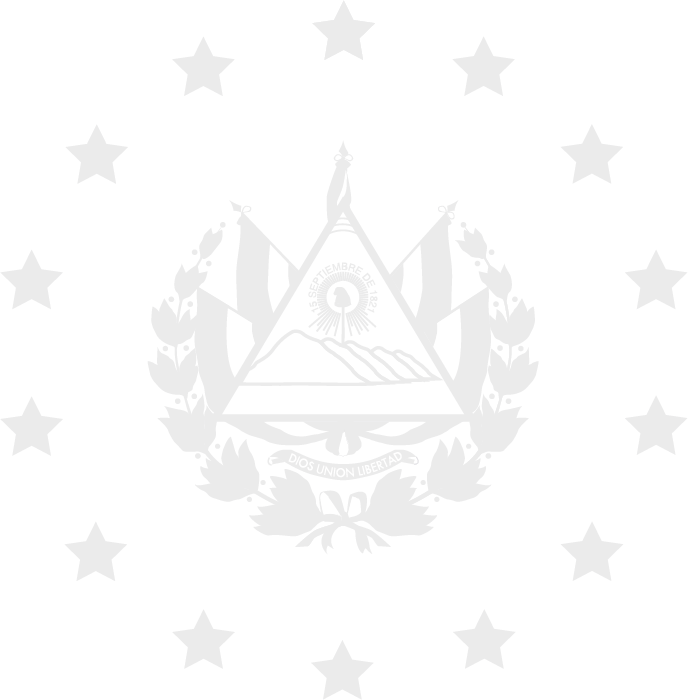 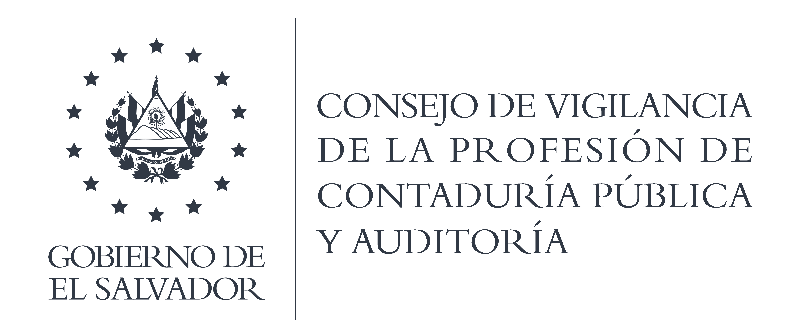 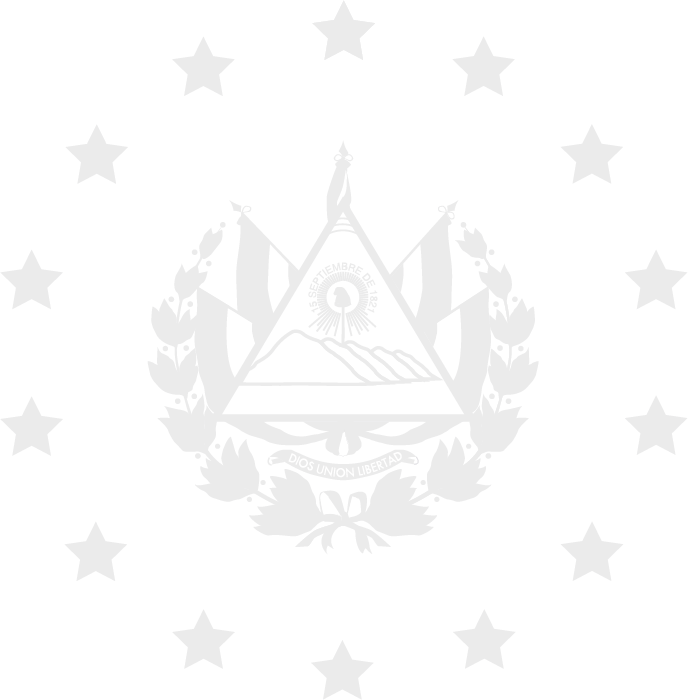 Informe estadísticoDepartamento de de Resultados de Revisiones de Práctica segundo trimestre 2024
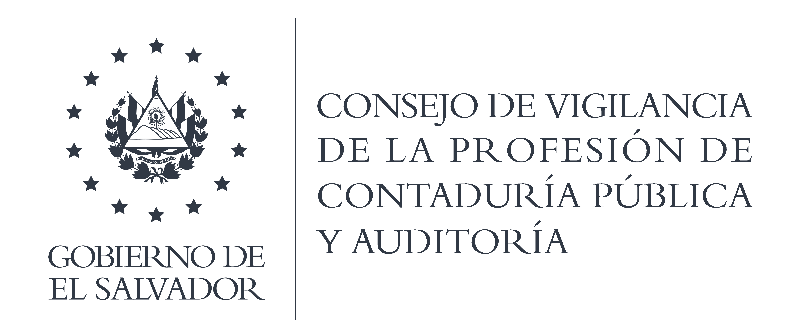 Estadísticas de Resultados de Revisiones de Práctica Profesional aprobados en abril, mayo y junio de 2024
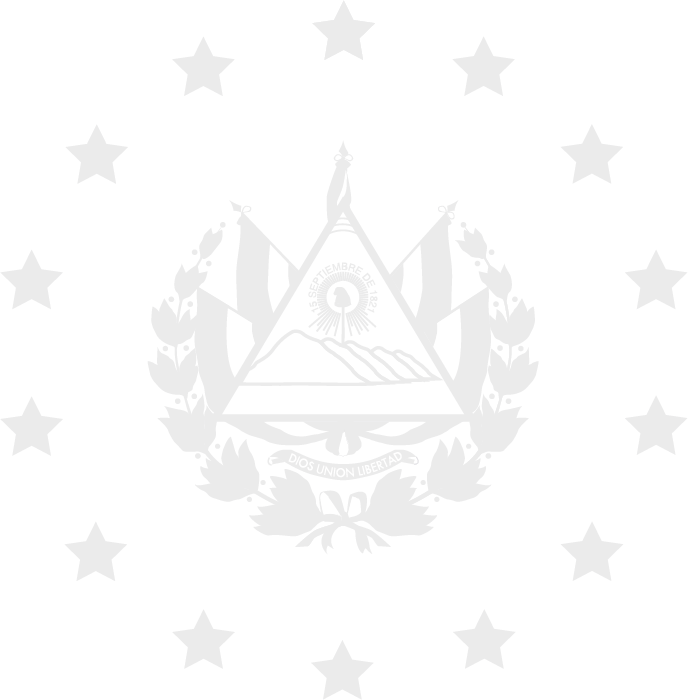 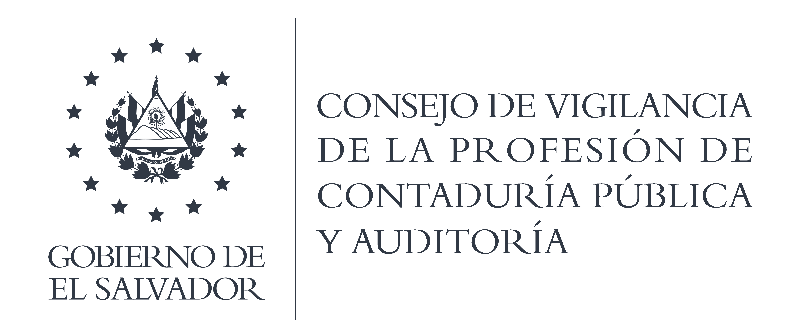 Estadísticas de Resultados de Revisiones de Práctica Profesional aprobados en abril, mayo y junio de 2024
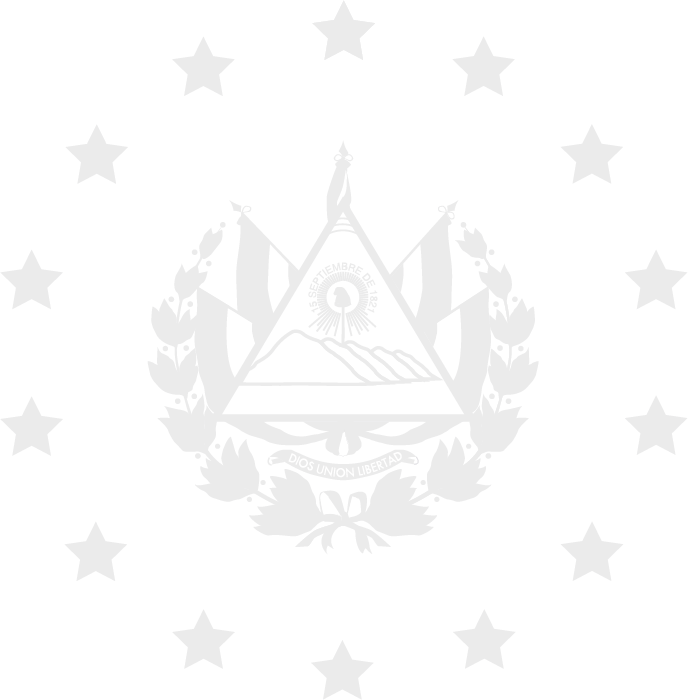 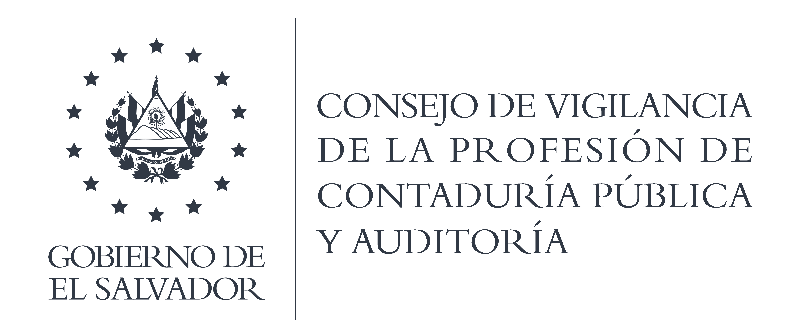 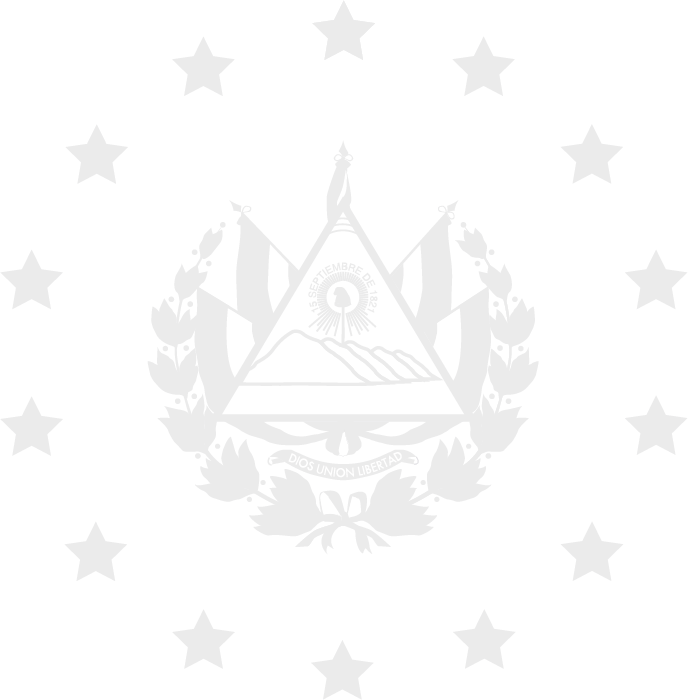 Informe estadísticoDepartamento de de Resultados Jurídico Segundo trimestre 2024
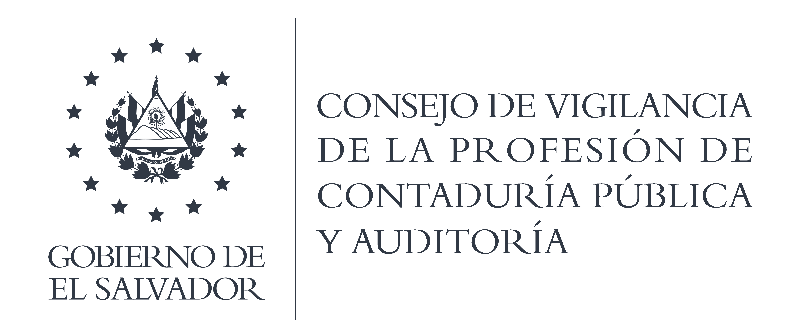 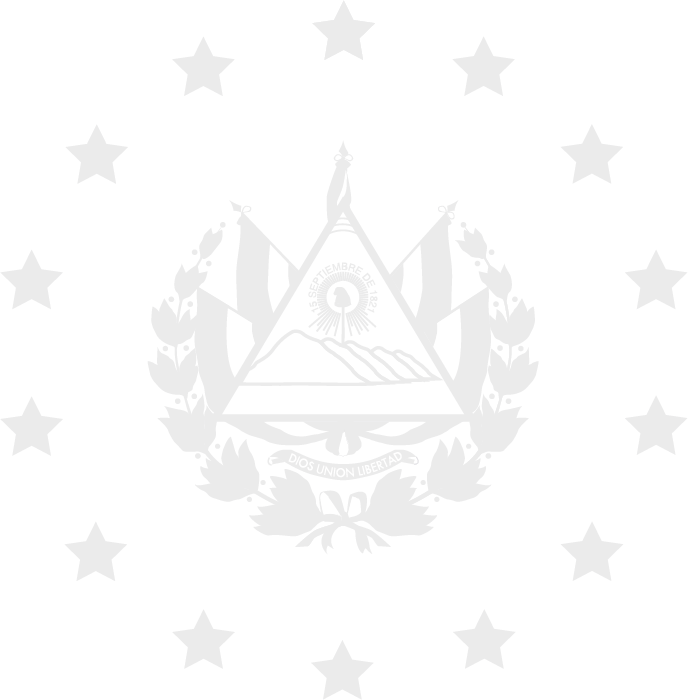 Estadísticas generadas por el departamento jurídico de resoluciones ejecutorias de abril, mayo y junio de 2024
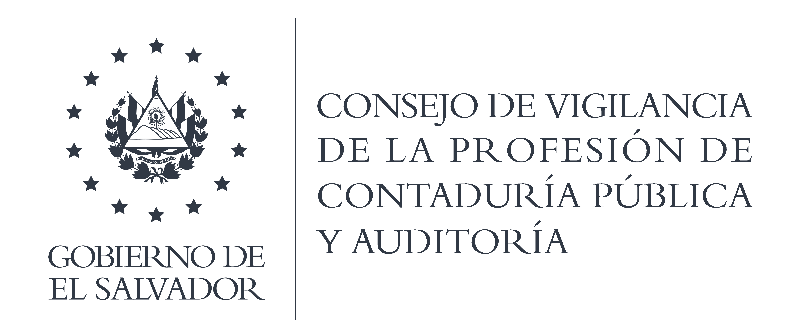 Estadísticas generadas por el departamento jurídico de resoluciones ejecutorias de abril, mayo y junio de 2024
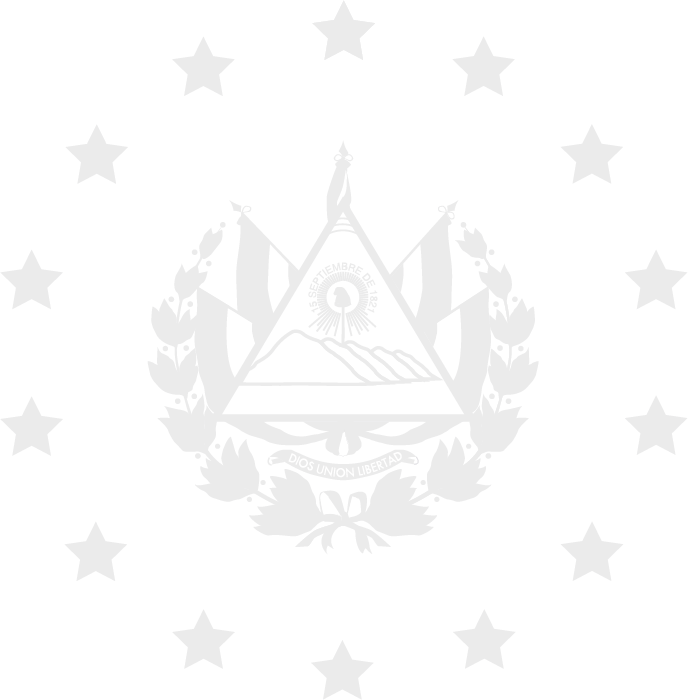